Week 6: Anglo-American Common Law System
Lecturer: Victoria Reznik, July 12, 2021
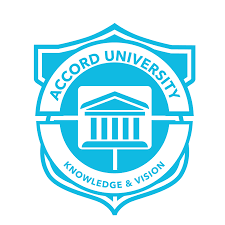 Anglo-American Common Law System - History
Developed after the Normans conquered England in 1066
Established a centralized government with Kings
Wanted to settle disputes between their subjects, which eventually became ‘courts’
Decisions were based on the ‘common customs’ of the general Great Britain realm
Hyman, J. D. (1999). Brief Introcution to the Anglo-American Legal System. Law Special Collection 02.
Anglo-American Common Law System - History
Starting 12th century, recorded decisions and formal proceedings of courts, called plea rolls
Starting 13th century, created ‘yearbooks’ for judges and lawyers
In the 15th to 16th printed these yearbooks
Used previous cases as models for future cases either by direct application or ‘analogy’ in the English Law
Hyman, J. D. (1999). Brief Introcution to the Anglo-American Legal System. Law Special Collection 02.
Anglo-American Common Law System - History
There was an absence of a comprehensive written statement of the whole body of the common law, so that’s why relied on previous cases
Judge has the power to decide or decline cases, but must follow authoritative principles and rules
→ If statutes are absent for a particular situation, use previous cases with consistent rationality
Hyman, J. D. (1999). Brief Introcution to the Anglo-American Legal System. Law Special Collection 02.
Anglo-American Common Law System
Following previous cases is referred to ‘precedent’ or ‘stare decisis’
All decisions need to be justified as to how the decision was made by explicitly indicating the reference point
Today in the States and England, judges with enough reason can ‘overrule’ previous precedents
Hyman, J. D. (1999). Brief Introcution to the Anglo-American Legal System. Law Special Collection 02.
Legal Method
The legal method demands 2 things:
A close examination of every factual situation in order to understand the everything better
Then select which elements are most important to the resolution of the situation → The elements are related to policies, principles, standards, and rules
Hyman, J. D. (1999). Brief Introcution to the Anglo-American Legal System. Law Special Collection 02.
Statutes
The precedents of previous cases has been overshadowing statutes to the point where judges almost exclusively followed cases referencing statutes rather than looking at the raw statute
Hyman, J. D. (1999). Brief Introcution to the Anglo-American Legal System. Law Special Collection 02.
Procedures
Formulary system: In the Middle Ages, people for certain claims to the court had to first purchase a ‘writ’ from the King’s chancellor or secretary if they wished to proceed with a case in the common law court. These developed into more complex procedures throughout the years.
Hyman, J. D. (1999). Brief Introcution to the Anglo-American Legal System. Law Special Collection 02.
Read from page 3 in the Zwarensteyn Reading